Инструкция
ОГЭ Информатика 2022
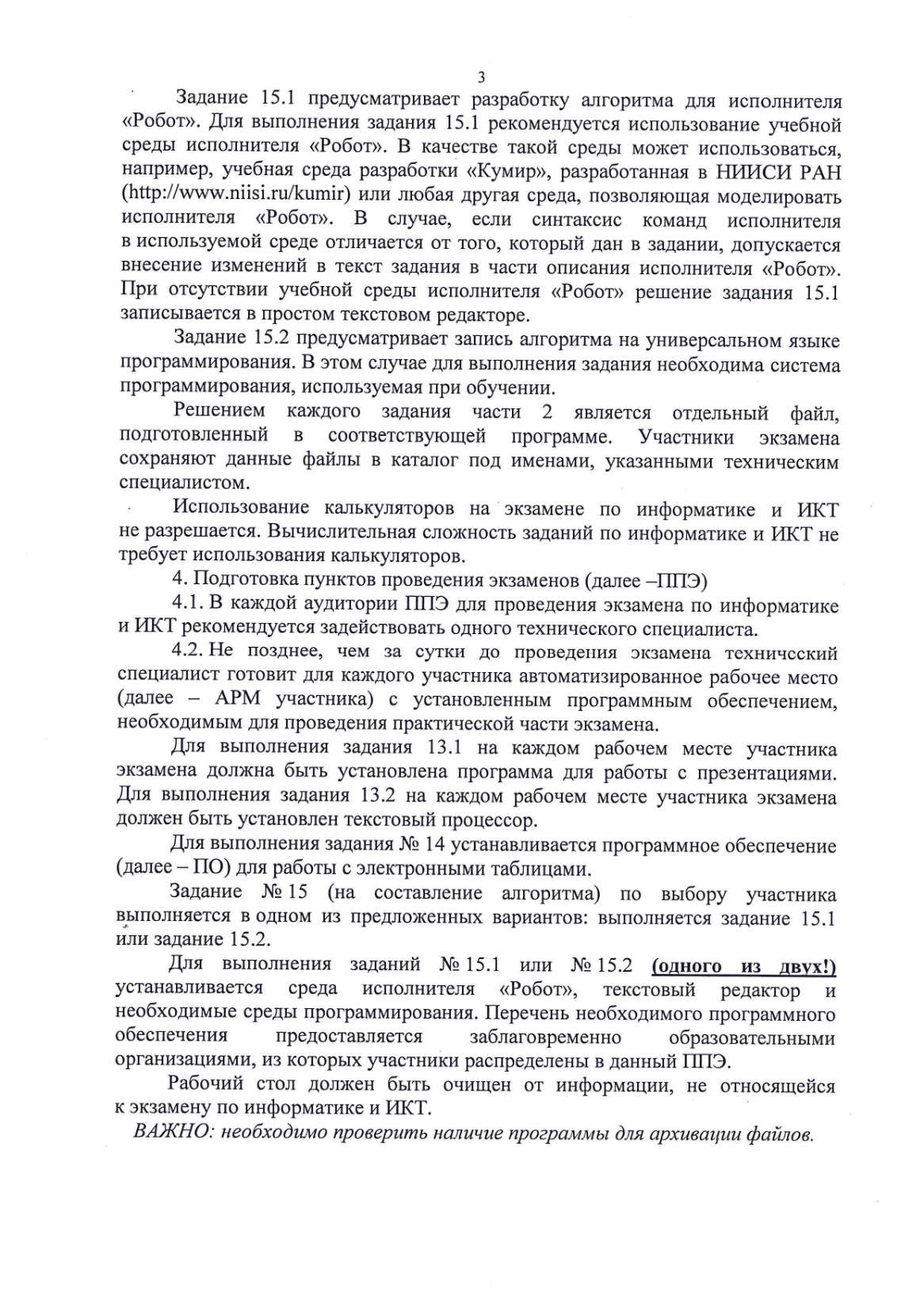 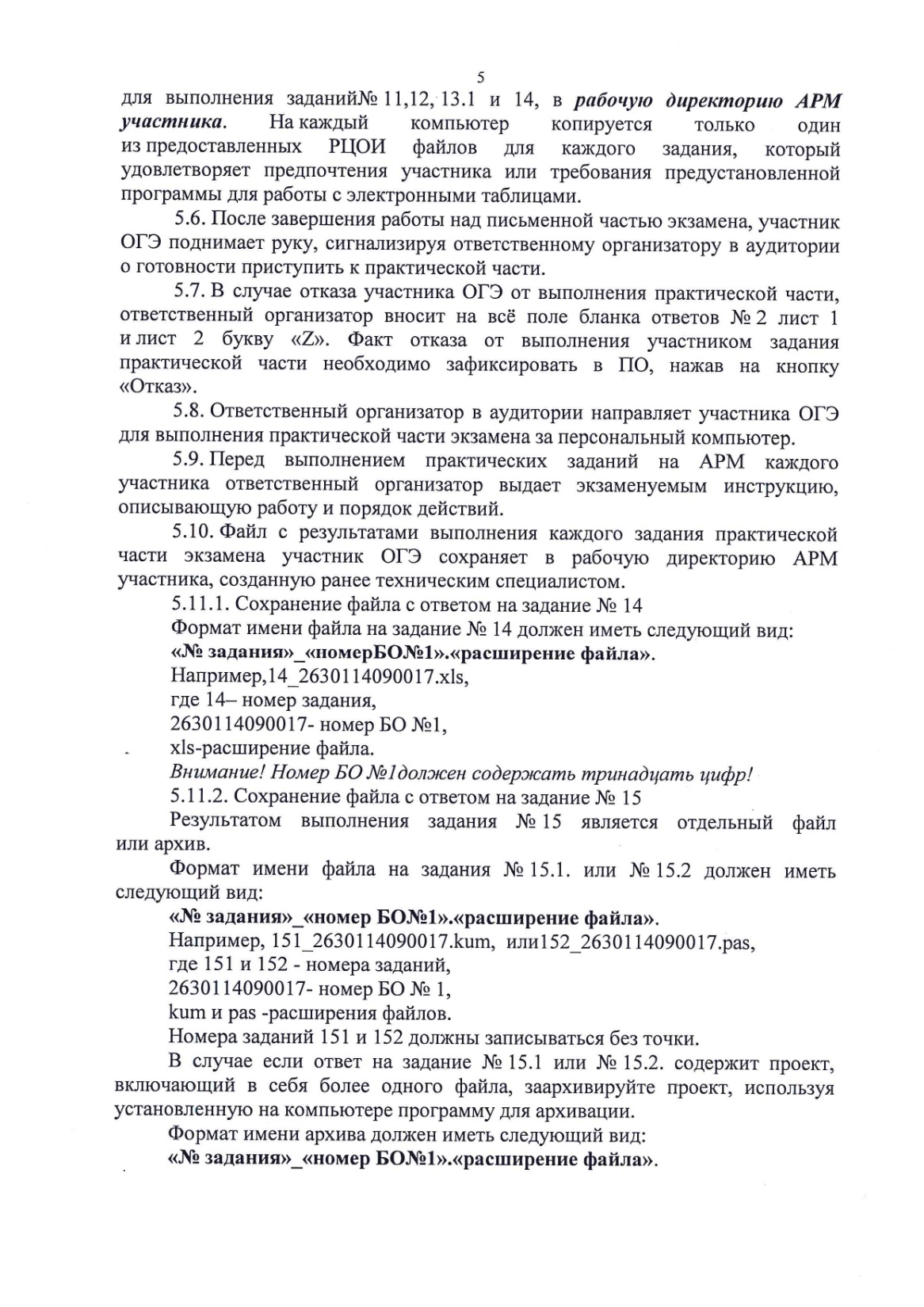 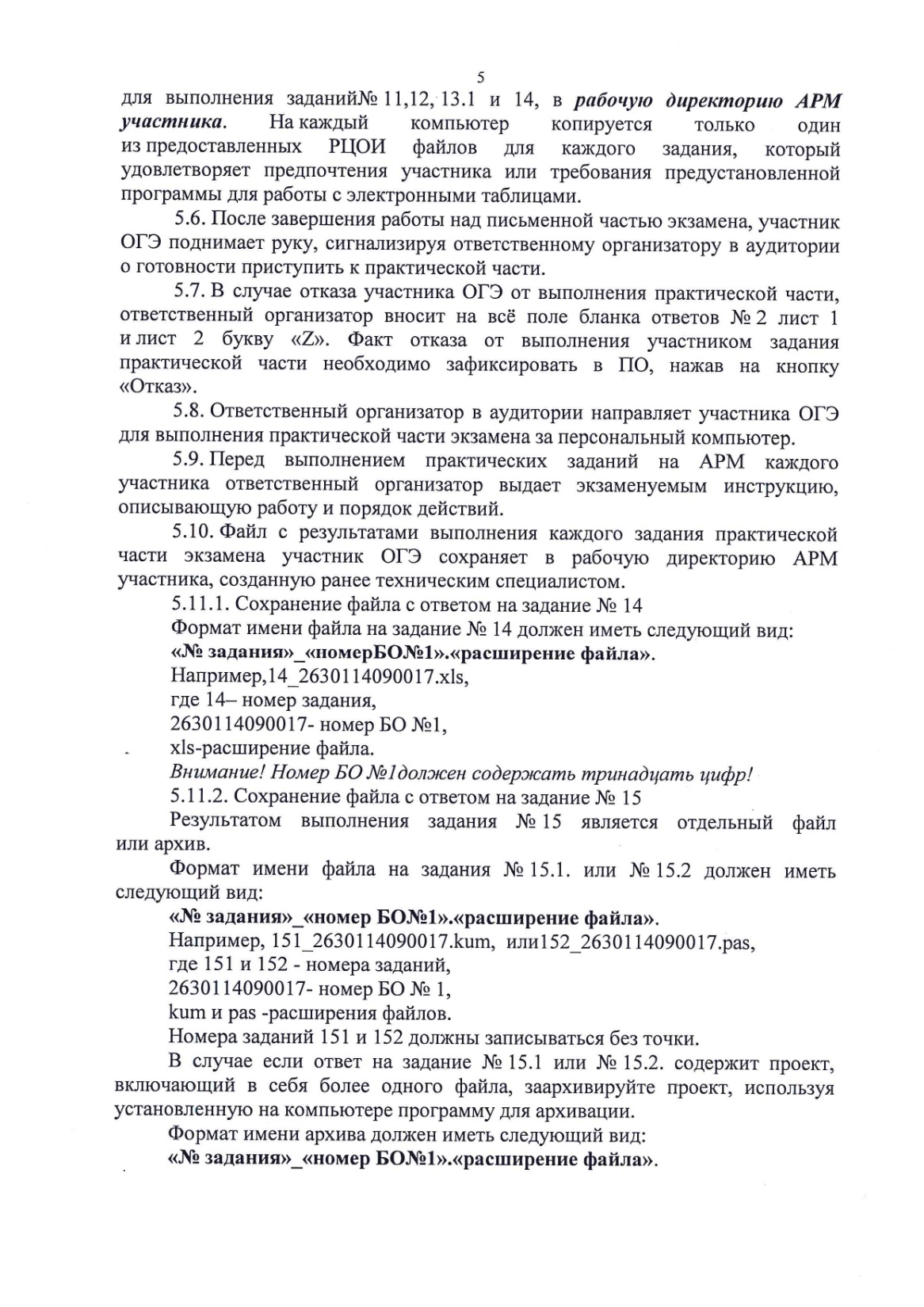